Τα δικαιώματα των παιδιώνΒ δημοτικού /Εργαστήρια Δεξιοτήτων29ο Δημοτικό Σχολείο ΠατρώνΥπεύθυνη  εκπαιδευτικός: Ελένη  Γιαννοπούλου
Αποτίμηση και αξιολόγηση του προγράμματος
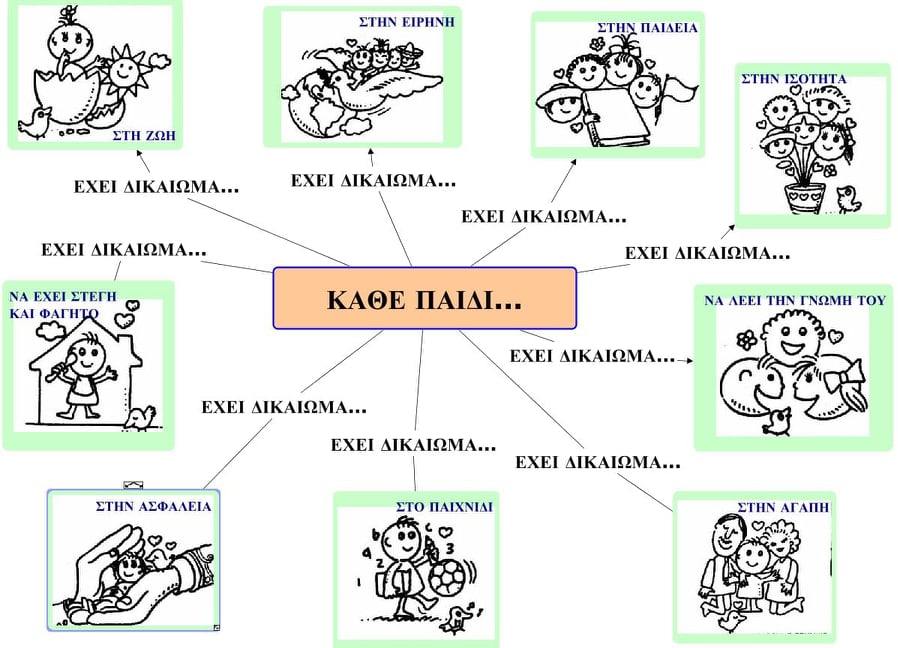 Οι στόχοι που πετύχαμε
Σεβασμός της ανθρώπινης αξιοπρέπειας και των ανθρώπινων δικαιωμάτων (σύνδεση με δεξιότητες ζωής : πολιτειότητα, ενσυναίσθηση και ευαισθησία)
Σεβασμός της πολιτισμικής πολυμορφίας.(σύνδεση με δεξιότητες  ζωής: κοινωνικές  δεξιότητες, ενσυναίσθηση και ευαισθησία, προσαρμοστικότητα και ανθεκτικότητα)
Υπευθυνότητα(σύνδεση με δεξιότητες ζωής: υπευθυνότητα, ενσυναίσθηση και  ευαισθησία, προγραμματισμός,  παραγωγικότητα, οργανωτική ικανότητα)
Αποδοχή της ύπαρξης άλλων πολιτισμών διαφορετικών από τον δικό μας (σύνδεση με δεξιότητες ζωής : πολιτειότητα, ενσυναίσθηση και ευαισθησία, προσαρμοστικότητα και πρωτοβουλία)
Συνεργασία (σύνδεση με δεξιότητες  μάθησης: συνεργασία , επικοινωνία)
Γνώση του εαυτού μου (σύνδεση με δεξιότητες ζωής, του νου και της μάθησης)
Γνώση του κόσμου μου/ τι σημαίνουν (και διάκριση μεταξύ τους) ανάγκες,  επιθυμίες, δικαιώματα και σε ποιους ανήκουν (σύνδεση με δεξιότητες ζωής, του νου και της μάθησης)
ΕΡΓΑΣΤΗΡΙΟ 1ο—2η και 3η δραστηριότητα
Συμπλήρωση  ανθρώπινης φιγούρας –μικρό σκίτσο ανθρώπου με  το όνομα, τα συναισθήματα, τις γνώσεις, και τις ικανότητες  του κάθε παιδιού  και δημιουργία αφίσας κολλάζ με αυτές
2ο  ΕΡΓΑΣΤΗΡΙΟ—1η δραστηριότητα
Τι  χρειάζεται ο άνθρωπος για να ζήσει-
Ιδεοθύελλα των αναγκών του ανθρώπου
2ο  ΕΡΓΑΣΤΗΡΙΟ—3η δραστηριότητα
Κάρτες αναγκών και επιθυμιών
3ο Εργαστήριο/Επιθυμίες –Ανάγκες και Δικαιώματα
4Ο Εργαστήριο— Όλα τα παιδιά έχουν δικαιώματα
Αφίσες με τα δικαιώματα χωρίς τους τίτλους τους
Προφορική περιγραφή του δικαιώματος και απόδοση ενός επιμέρους τίτλου
5ο Εργαστήριο- Γνωριμία με κείμενα άρθρων από τη Διεθνή Σύμβαση για τα δικαιώματα του παιδιού
Παιχνίδι συμπλήρωσης παζλ
Παιχνίδι συμπλήρωσης παζλ χωρίς τους τίτλους
5ο Εργαστήριο –συμπλήρωση παζλ δικαιωμάτων και απόδοση τίτλων
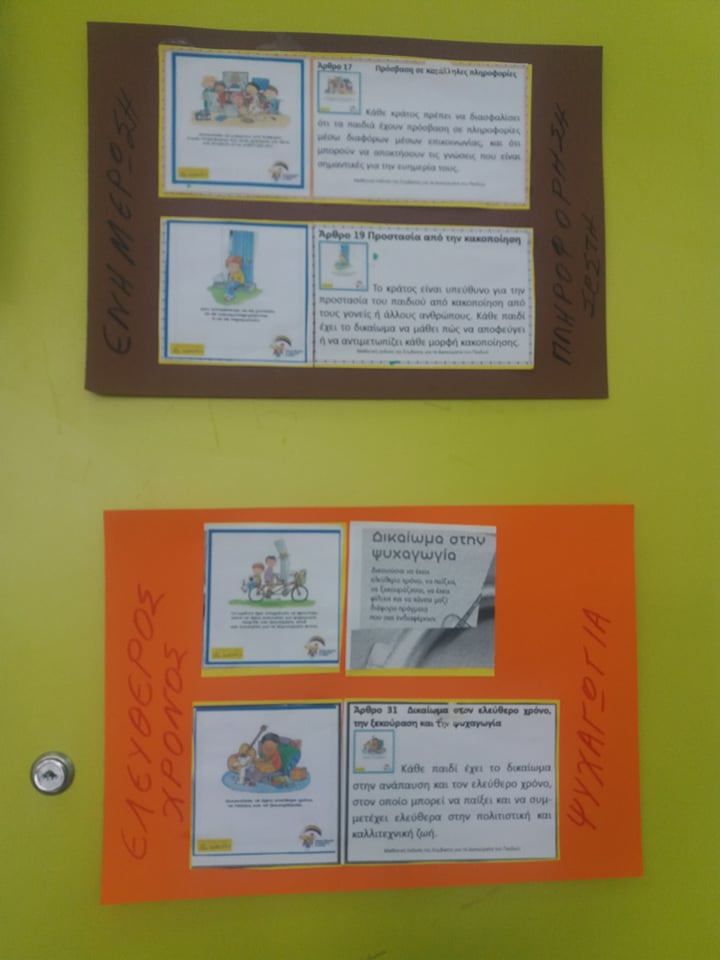 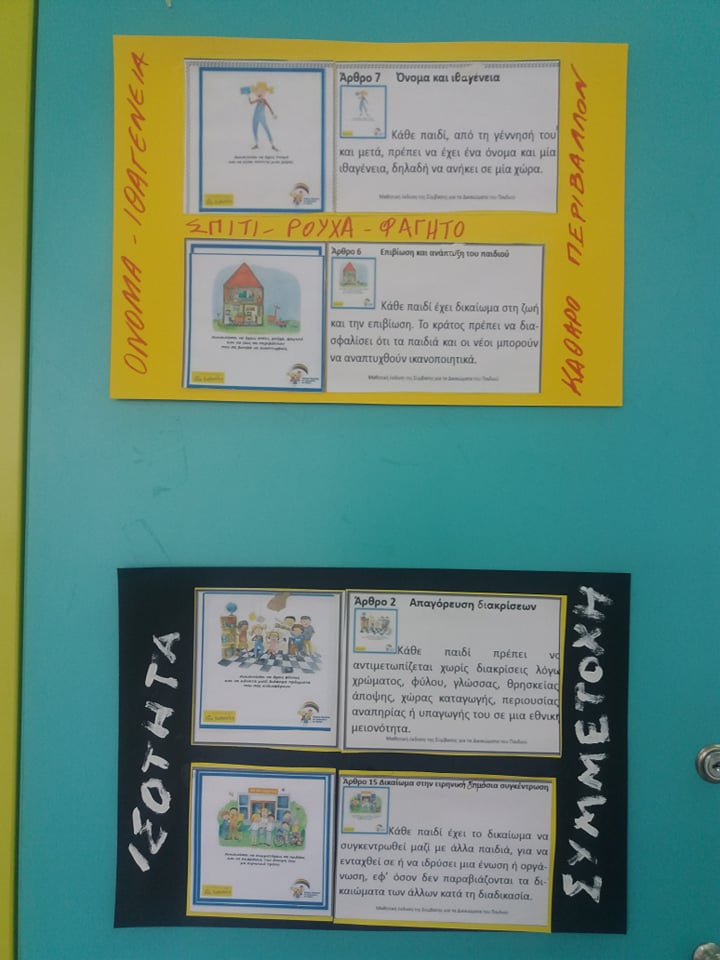 6ο και7ο Εργαστήριο –Ζητάω δικαιώματα και δίνω δικαιώματα- Μπορώ να βοηθήσω;
ΔΡΑΣΗ : ‘’Το αστέρι της ευχής’’
Συμμετοχή στη δράση του MAKE A WISH ΕΛΛΑΔΑΣ
7ο Εργαστήριο-Μπορώ να βοηθήσω;/Συμμετοχή στη δράση : ‘’Συγκέντρωση τροφίμων και ειδών πρώτης ανάγκης για το ΧΑΜΟΓΕΛΟ ΤΟΥ ΠΑΙΔΙΟΥ
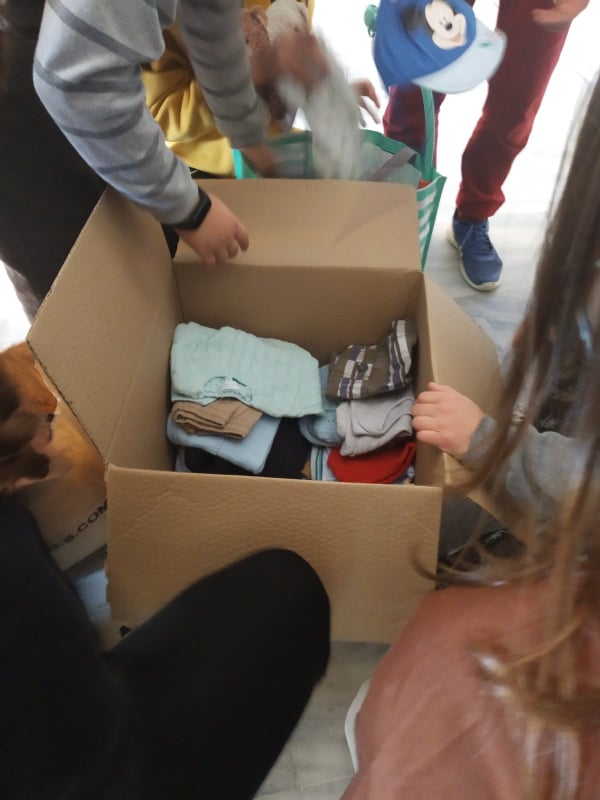 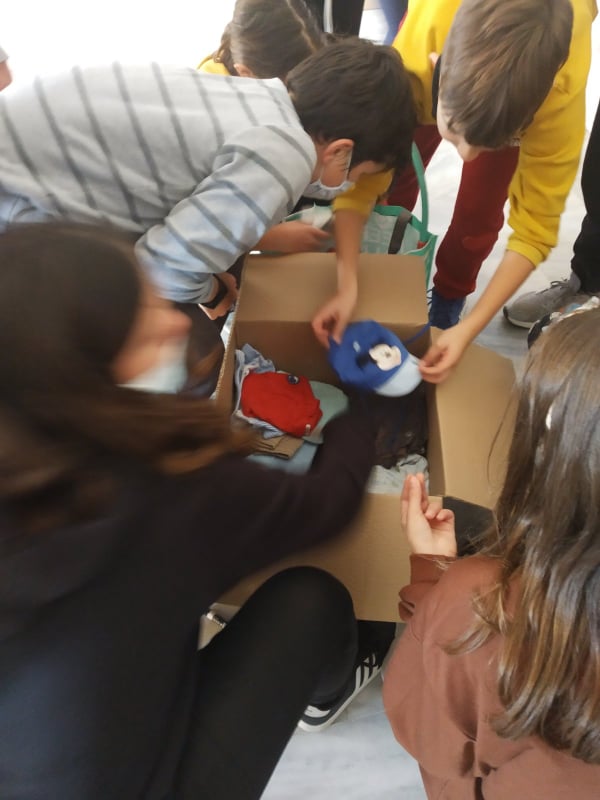 7ο Εργαστήριο/Εθελοντισμός –Συμμετοχή-ΕνσυναίσθησηΣτηρίζουμε και υποστηρίζουμε τα παιδιά και τα δικαιώματά τους
Δίπλα στο δέντρο οι ευχές μας
Τα αστέρια των ευχών μας